«Путешествие Капельки»
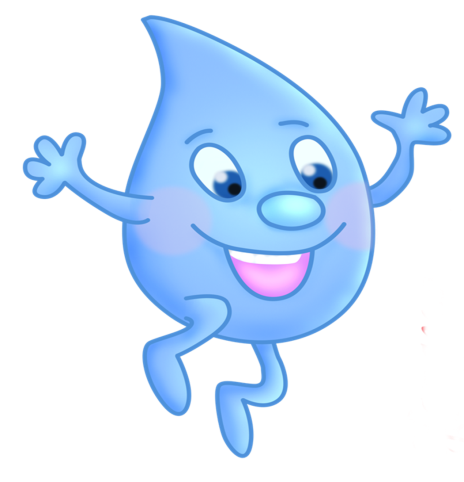 В густом лесу бил из-под земли родничок. Вода в нем была чистая и прохладная. В этом родничке жила со своими сестрами Капелька воды.
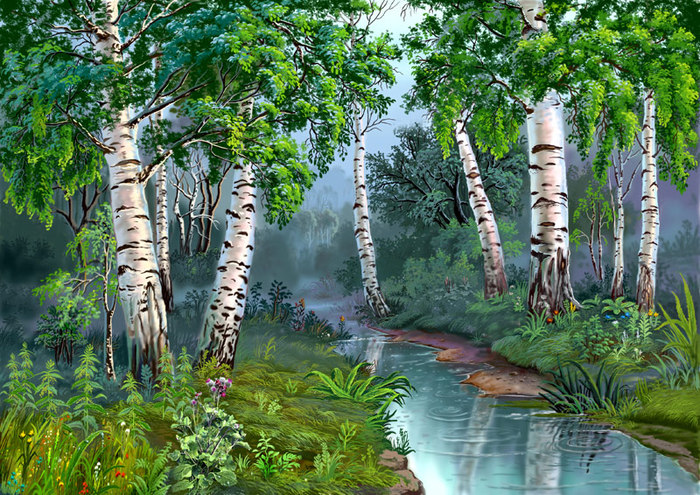 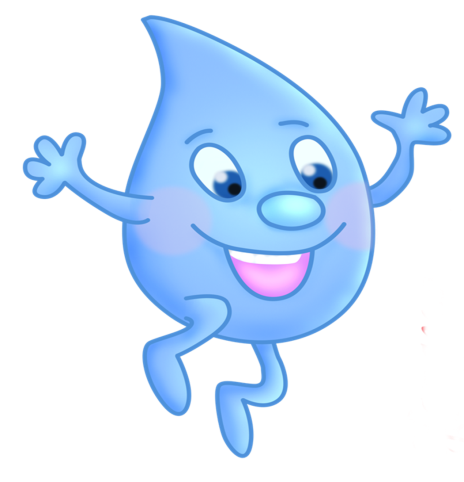 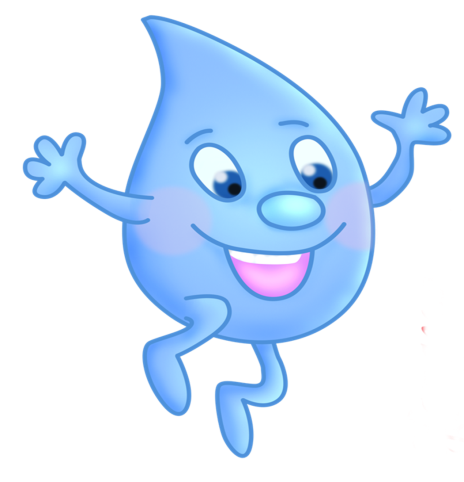 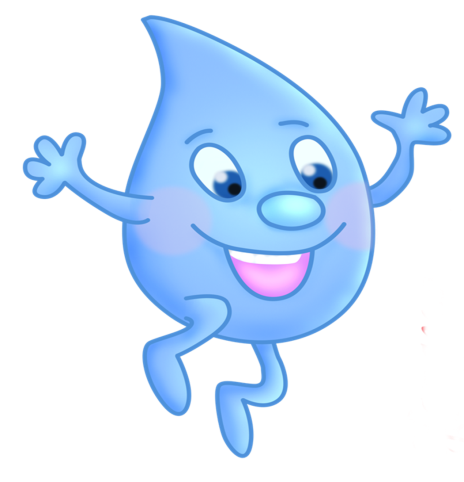 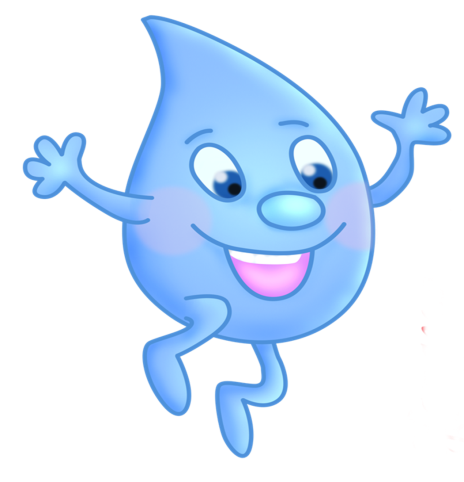 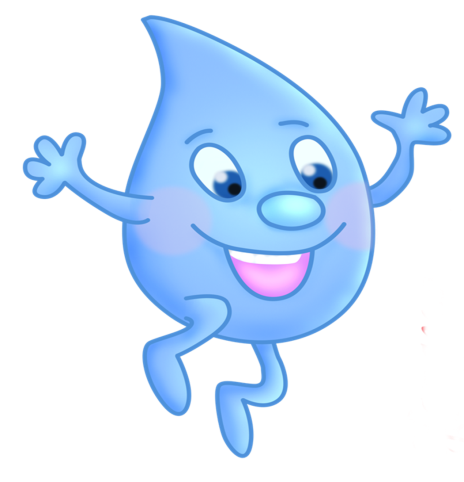 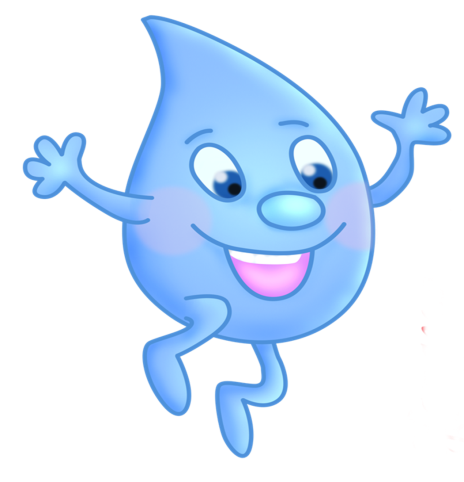 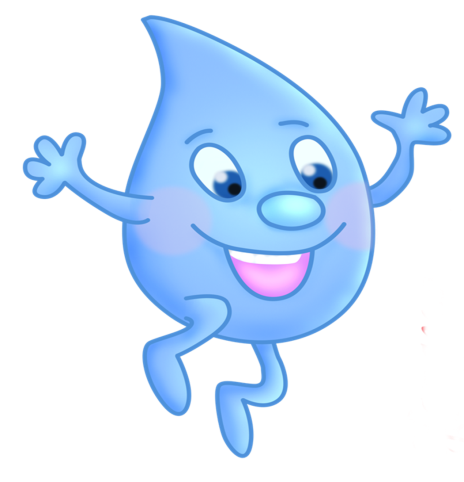 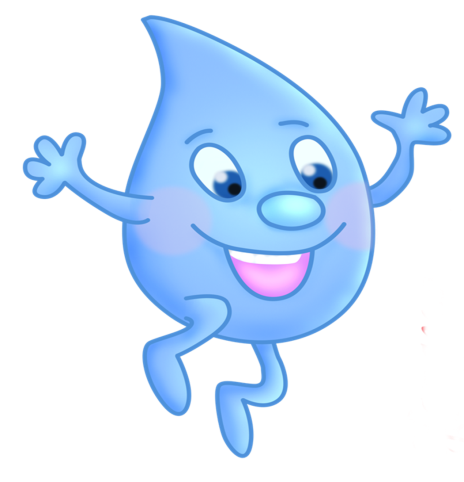 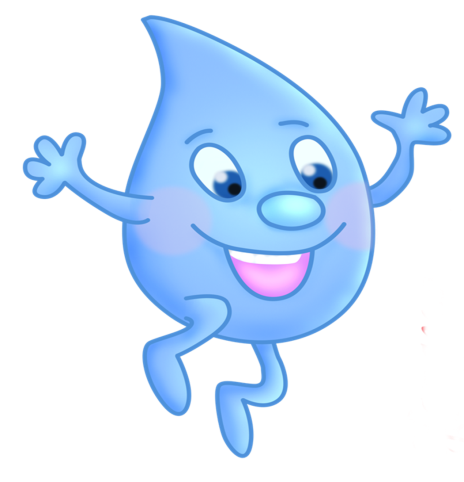 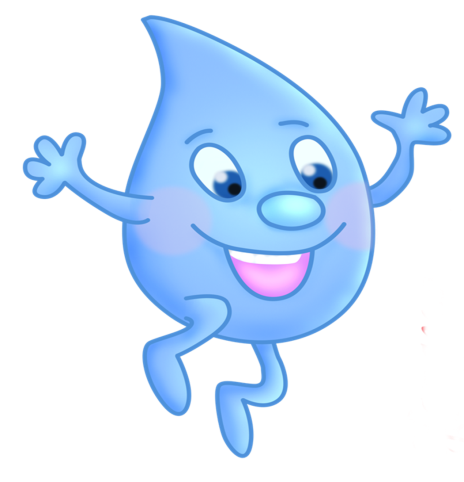 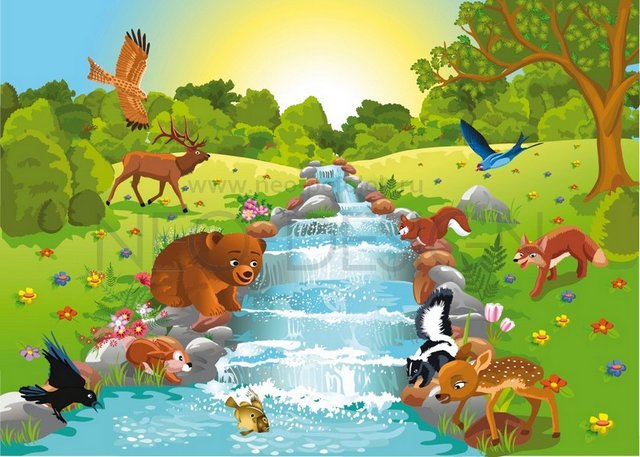 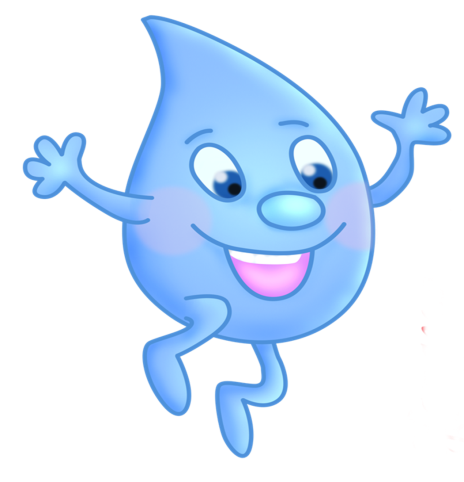 Капелька была очень любознательной. Ей ужасно хотелось посмотреть мир и отправилась она путешествовать. Вместе с ручейком, который вытекал из родника, поплыла она по лесу навстречу приключениям.
По дороге они встретились с другими ручейками и стали широкой рекой. Целый день плыла Капелька, подхваченная быстрым течением реки.
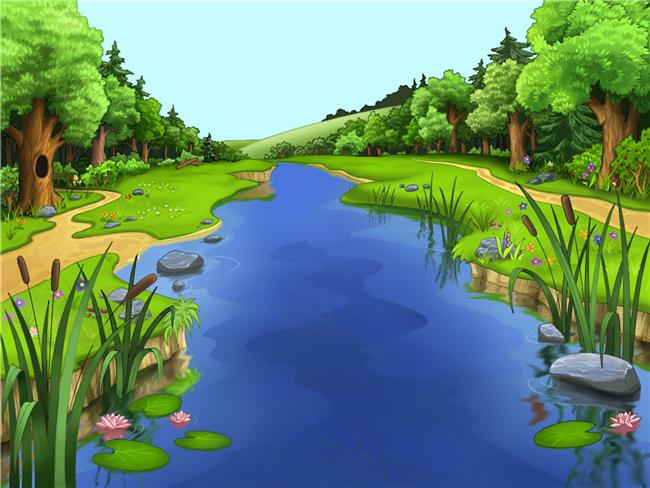 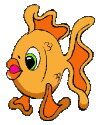 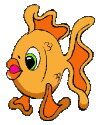 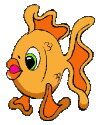 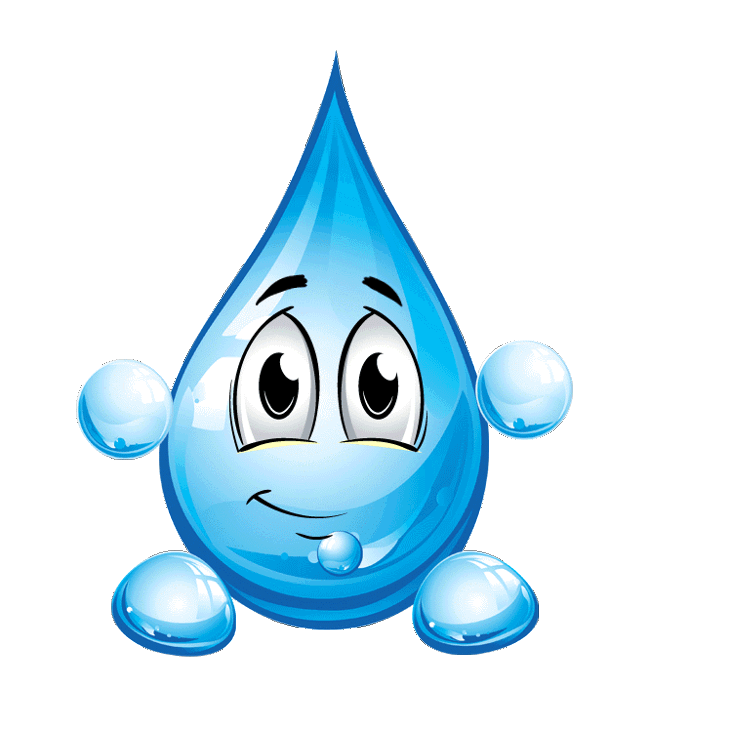 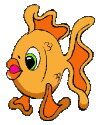 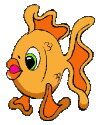 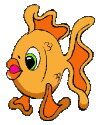 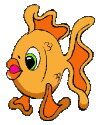 Наступил вечер, течение стало медленнее и река влилась в большое озеро. В этом озере решила Капелька остановиться на ночь.
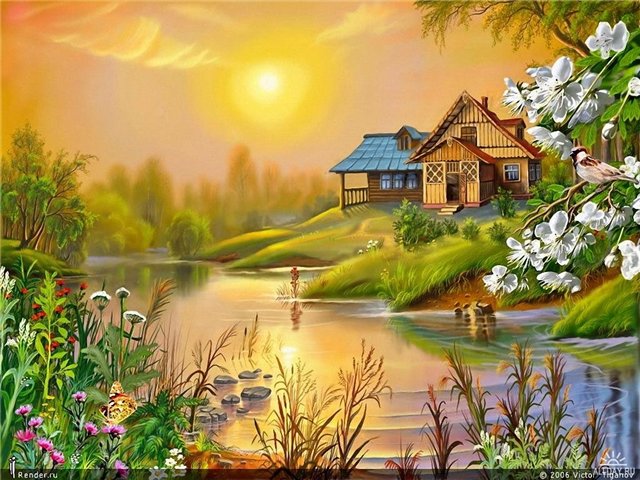 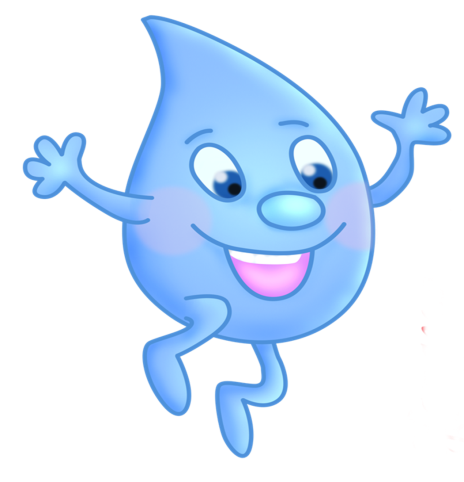 Утром с нашей Капелькой-путешественницей стали происходить чудеса! Она вдруг почувствовала себя очень легкой, воздушной, и маленькой.  Капелька вместе с другими капельками медленно начала подниматься кверху. Так над речкой образовалось легкое облачко, состоящее из множества маленьких капелек.
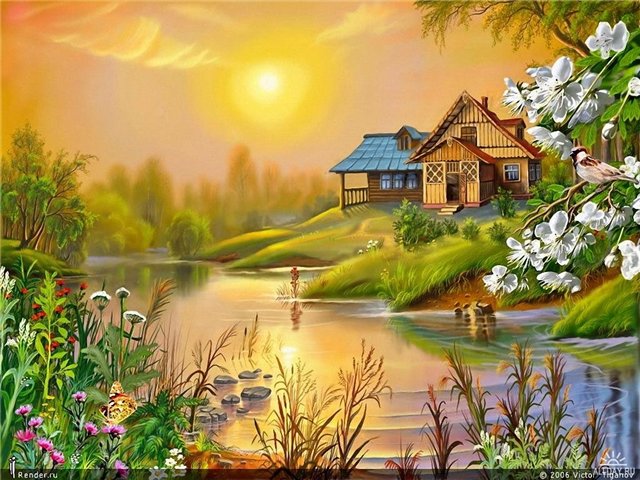 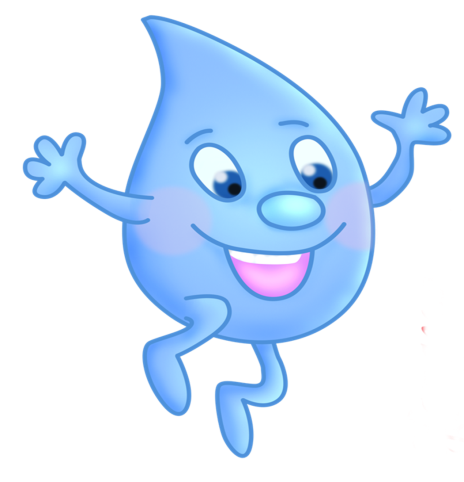 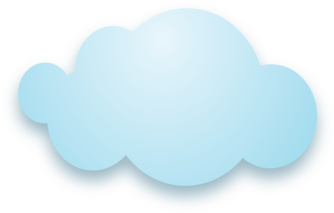 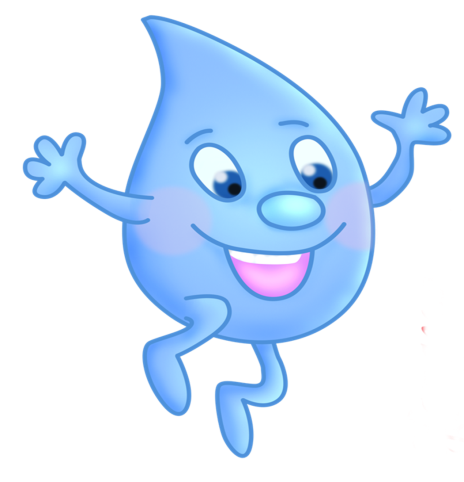 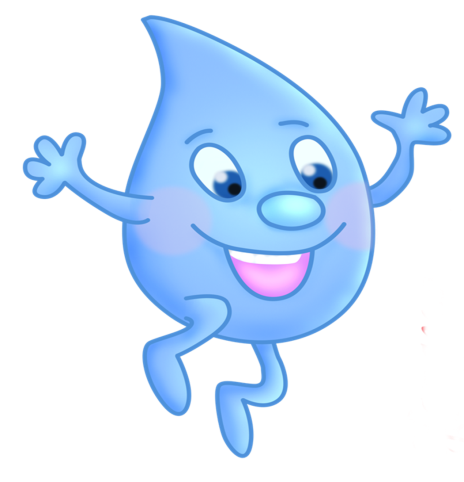 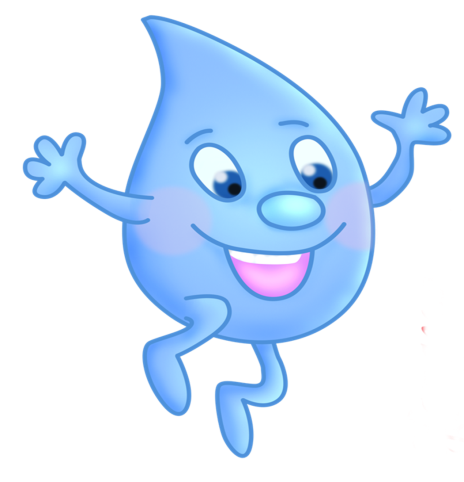 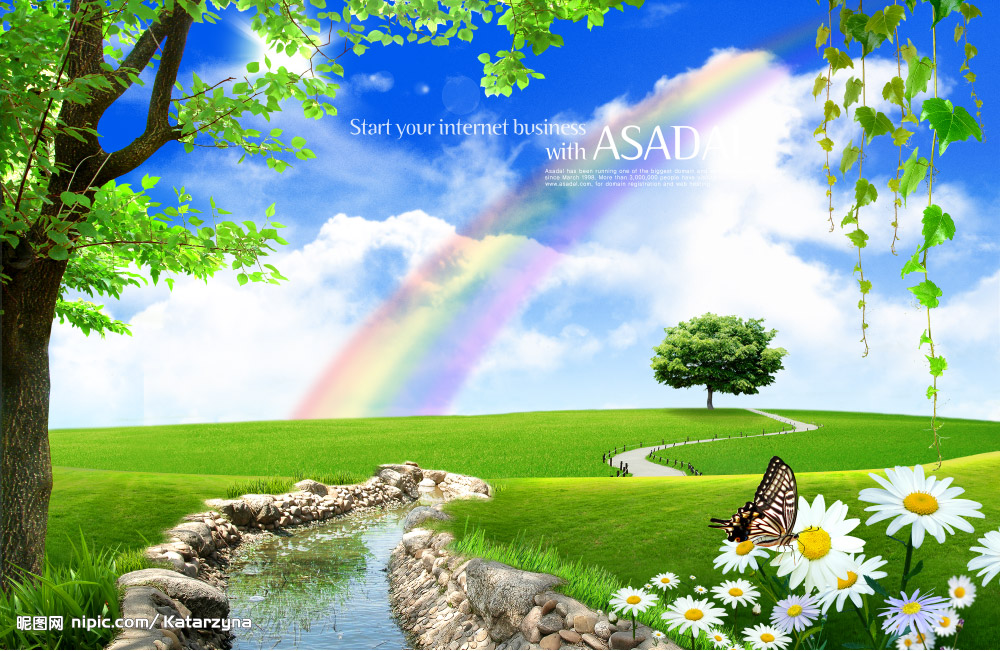 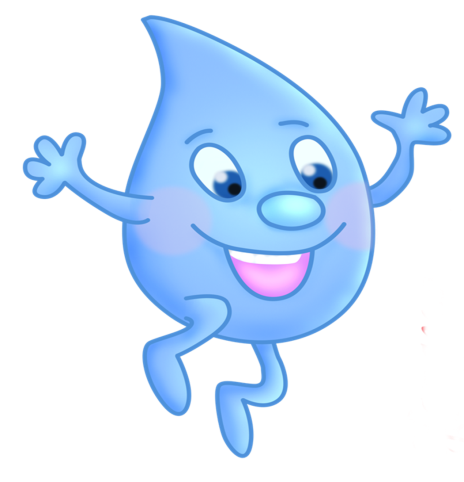 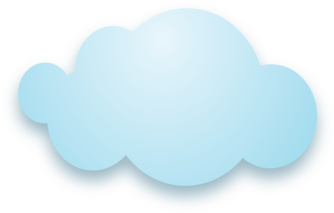 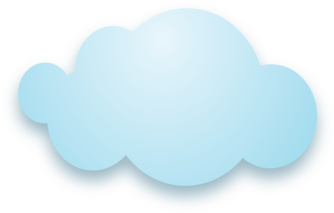 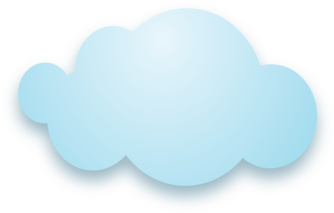 Сначала Капелька испугалась. Но потом решила, что путешествовать по воздуху еще приятнее, чем плыть по воде. Облако, подгоняемое ветром, все плыло и плыло по синему небу, пока не встретилось с такими же маленькими облаками.
Облака, подгоняемые ветром, все плыли и плыли по синему небу, пока не соединились в большое Облако. И стали называть его Тучей.
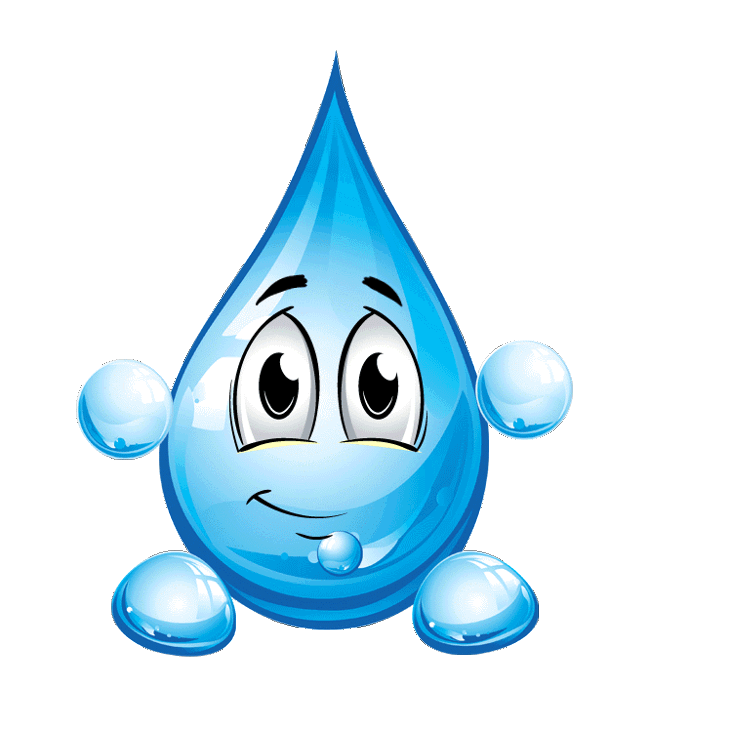 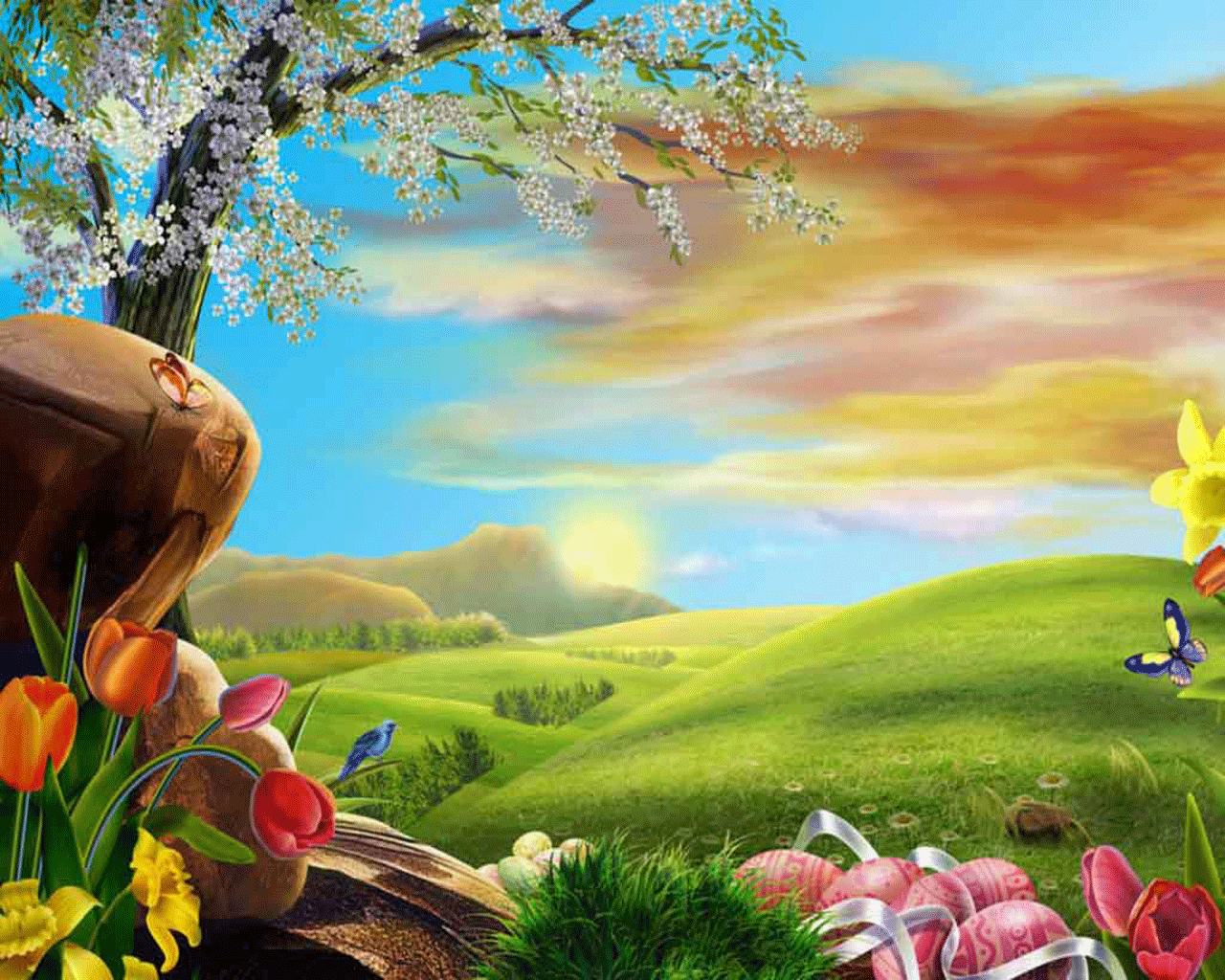 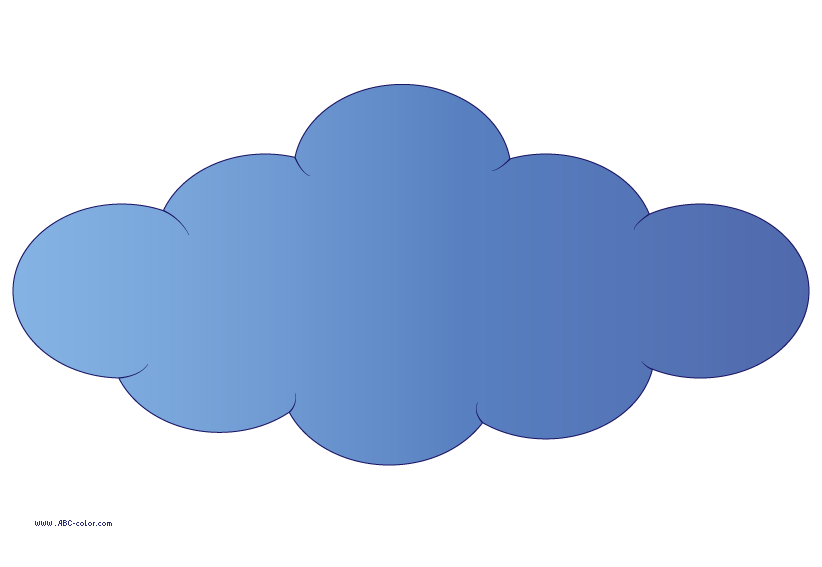 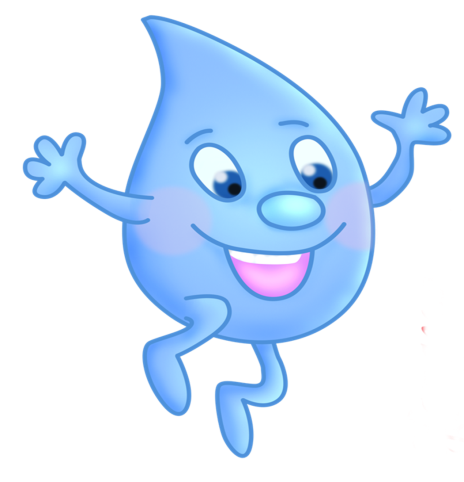 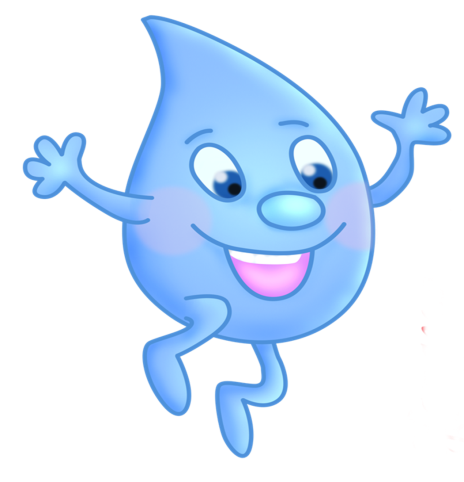 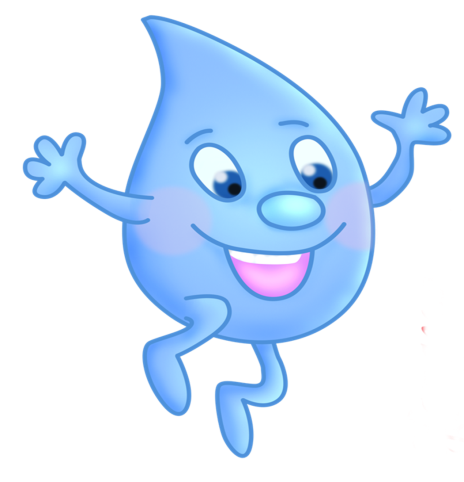 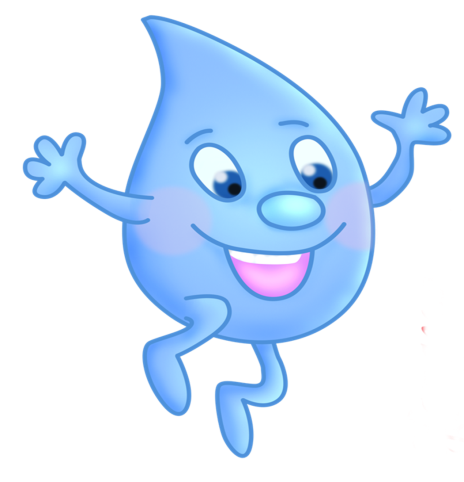 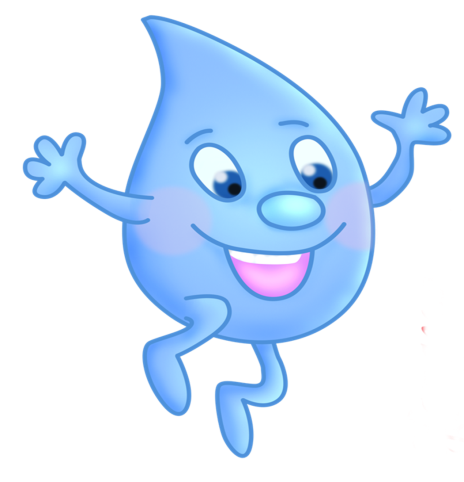 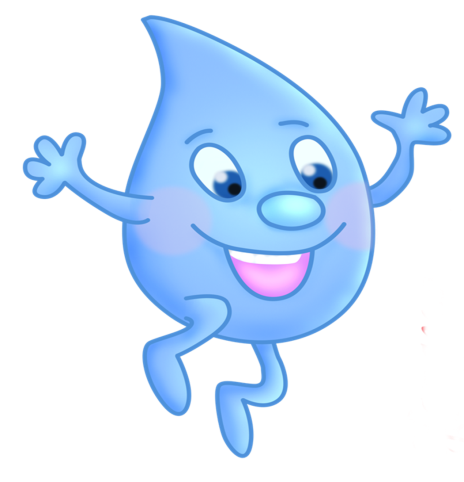 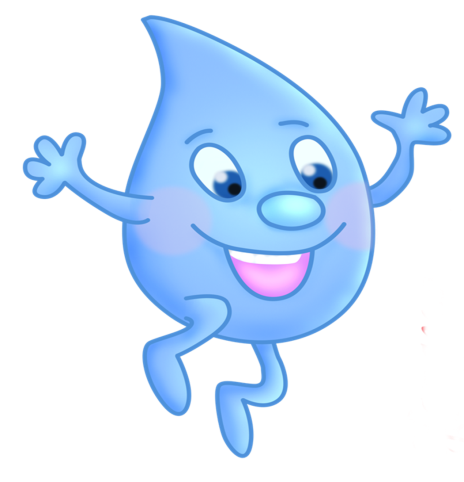 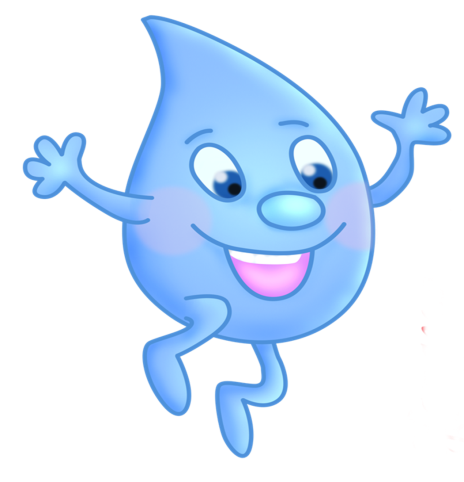 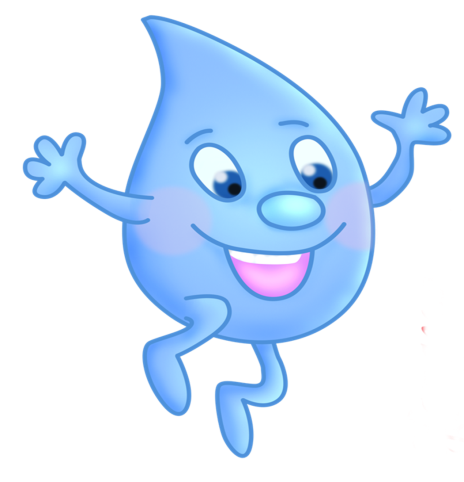 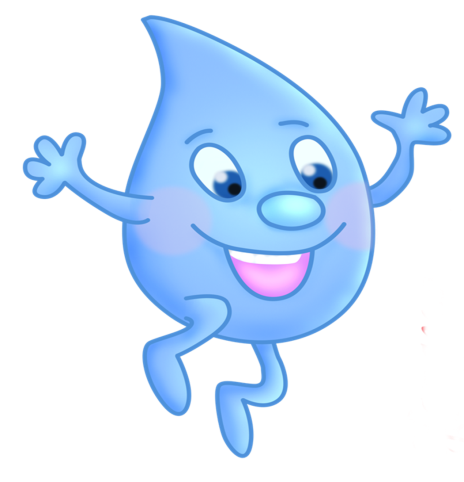 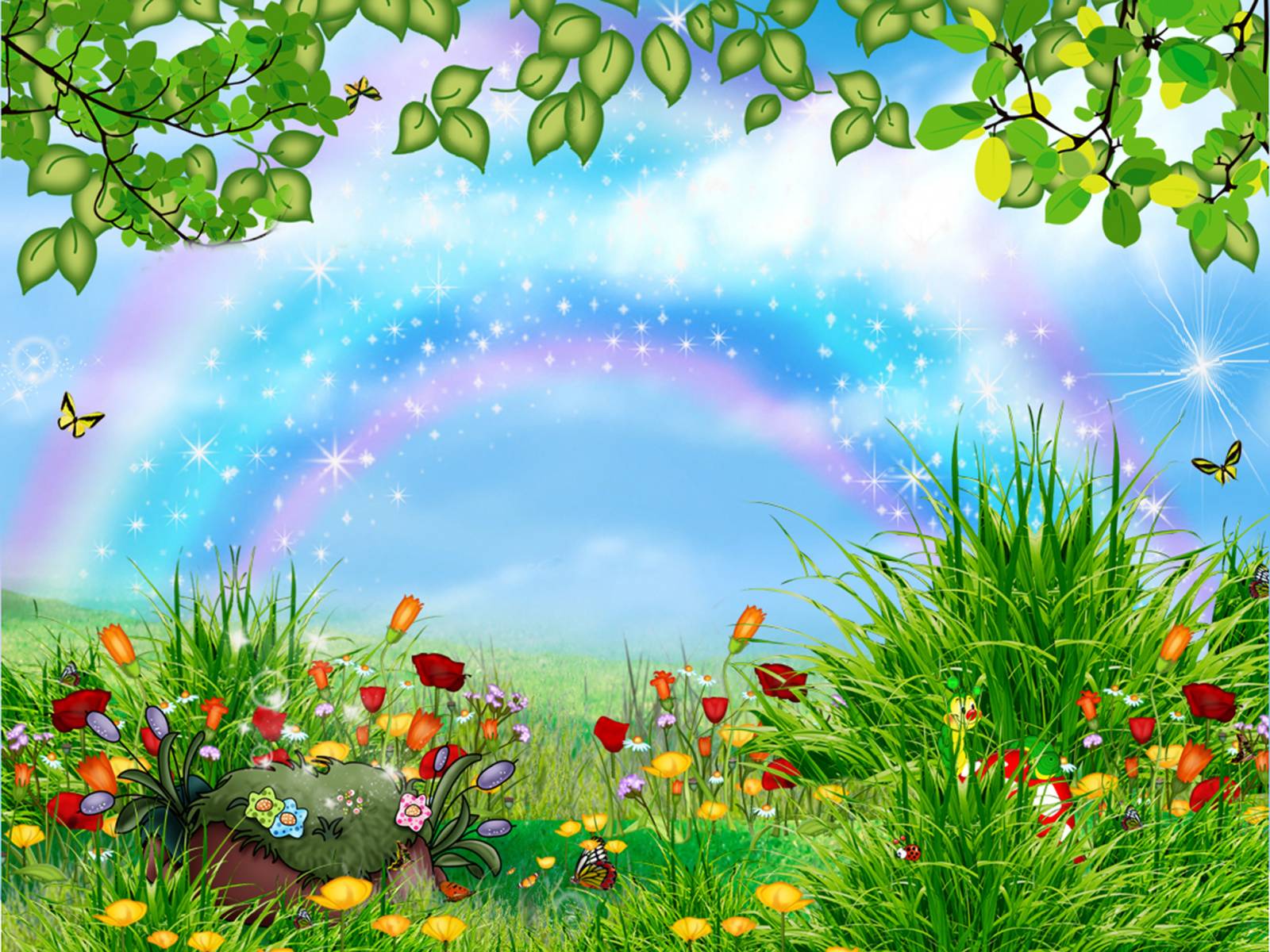 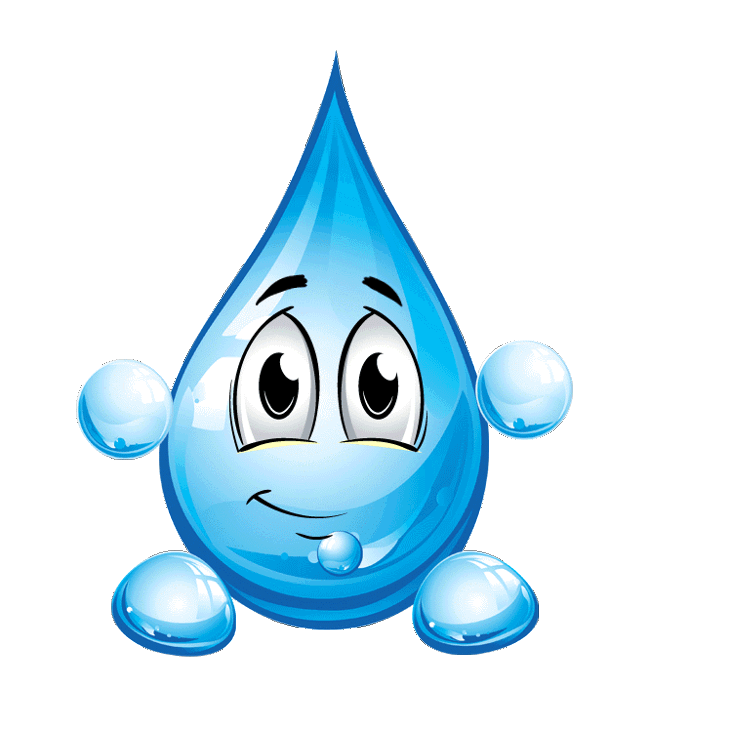 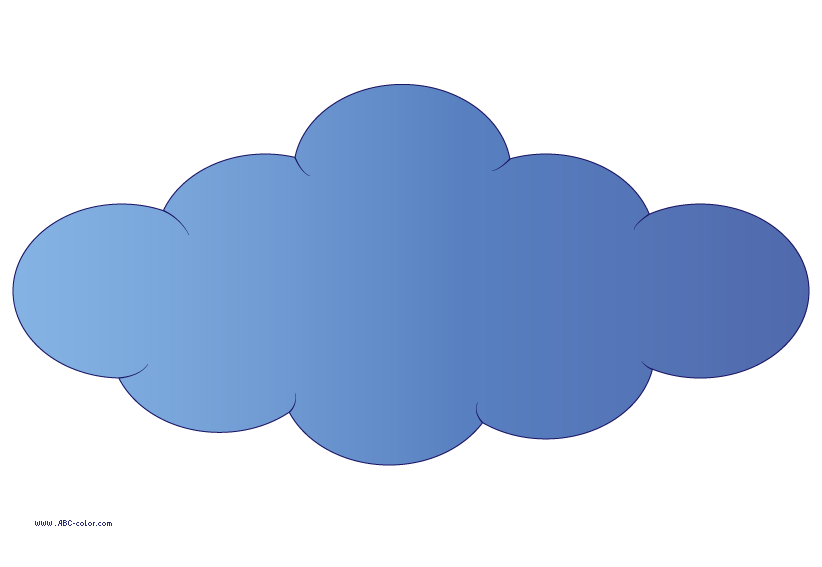 День шел за днем, Капелька вместе с подружками росли и тяжелели.
В Туче оказалось так много капелек, что ей стало очень тяжело в себе их держать, и тучка заплакала дождем.
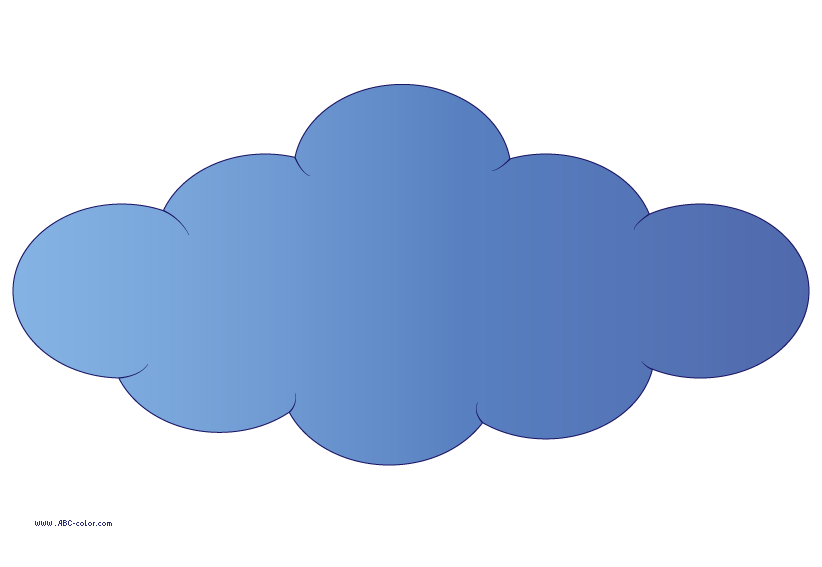 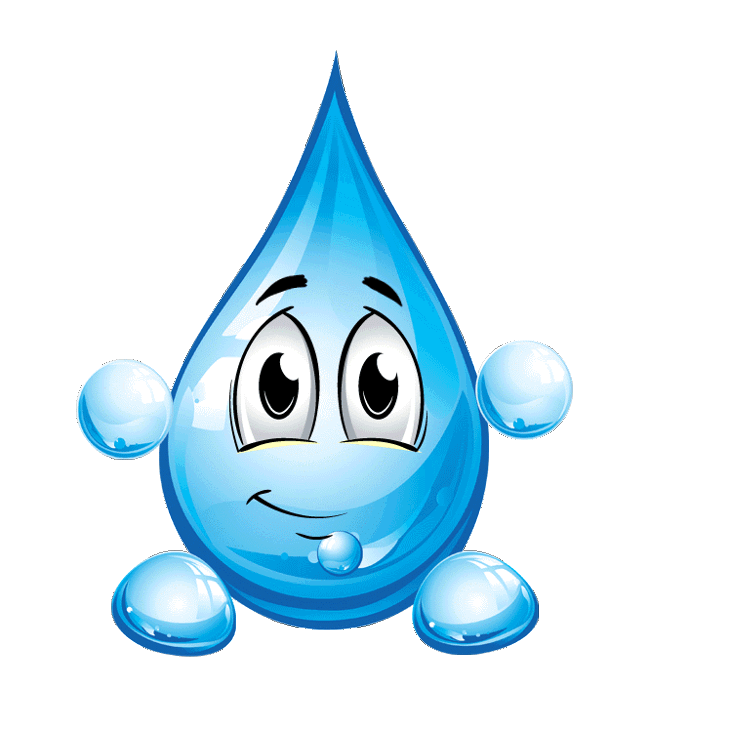 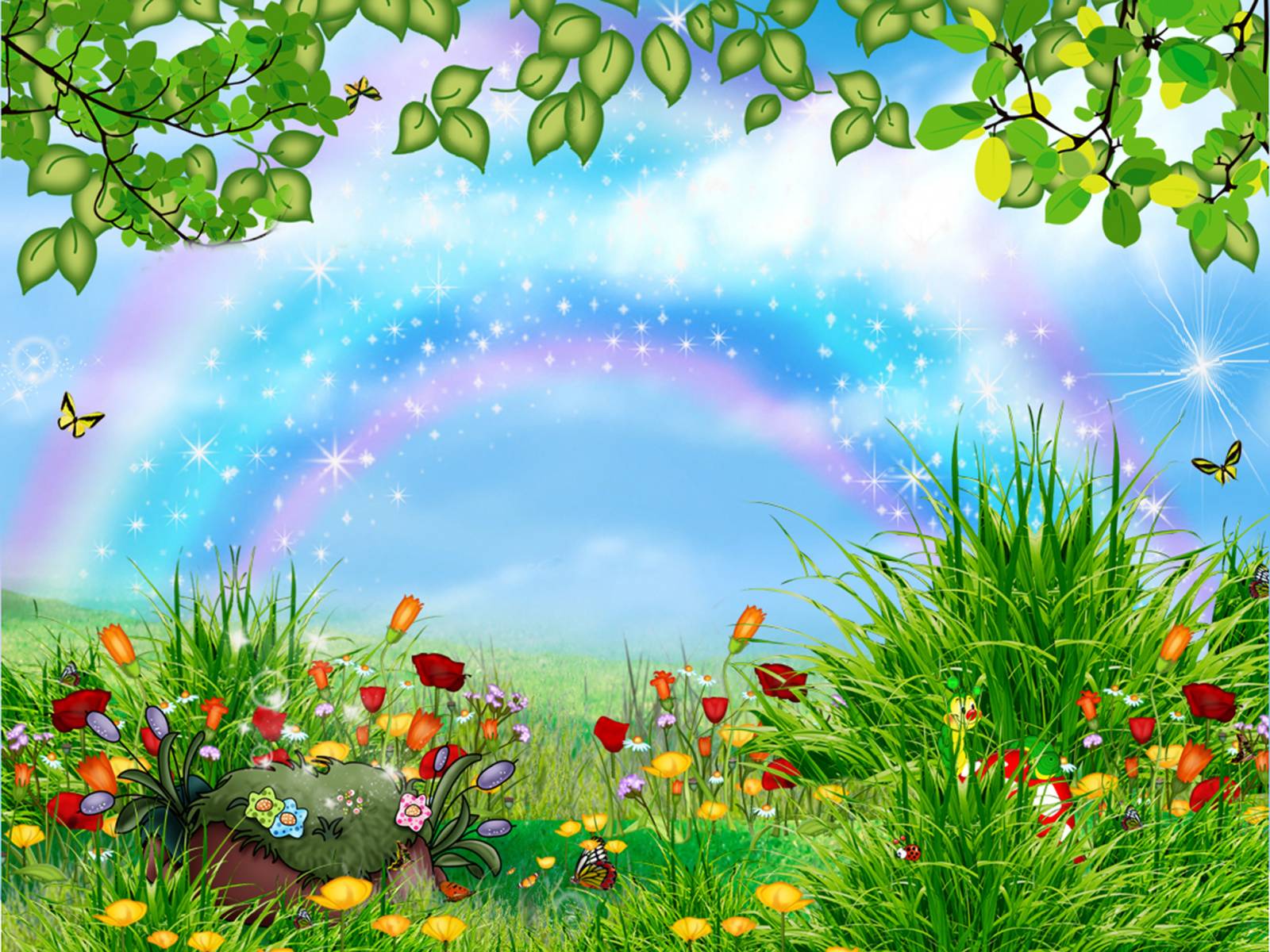 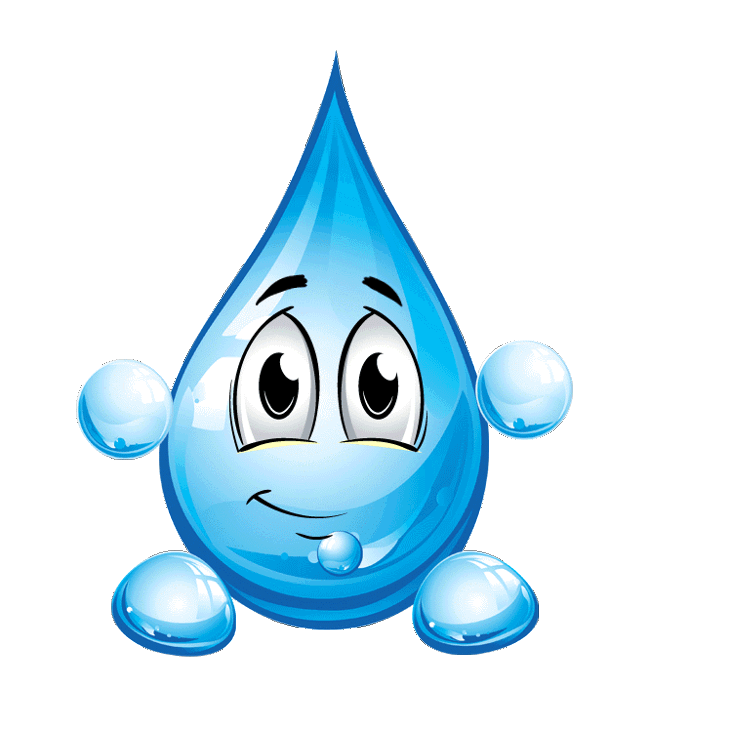 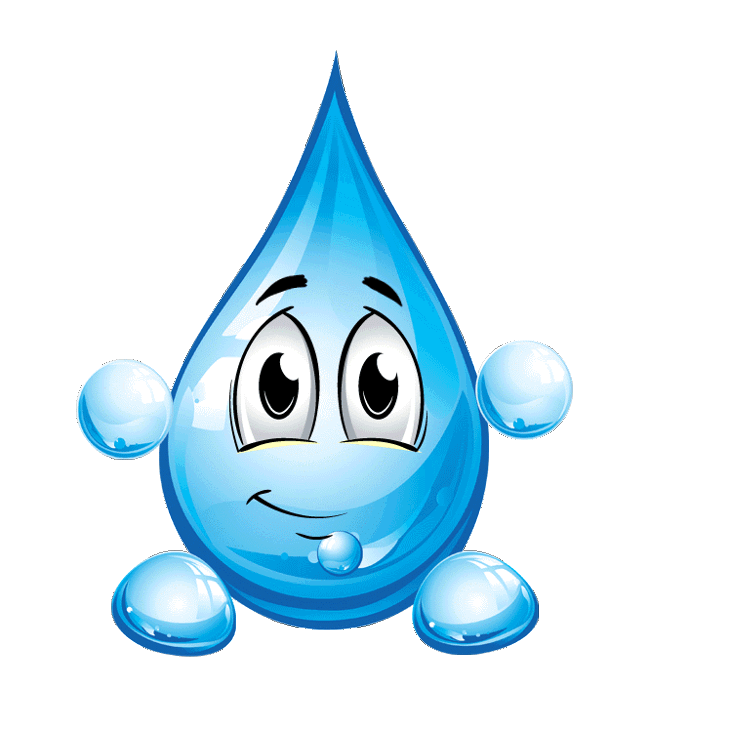 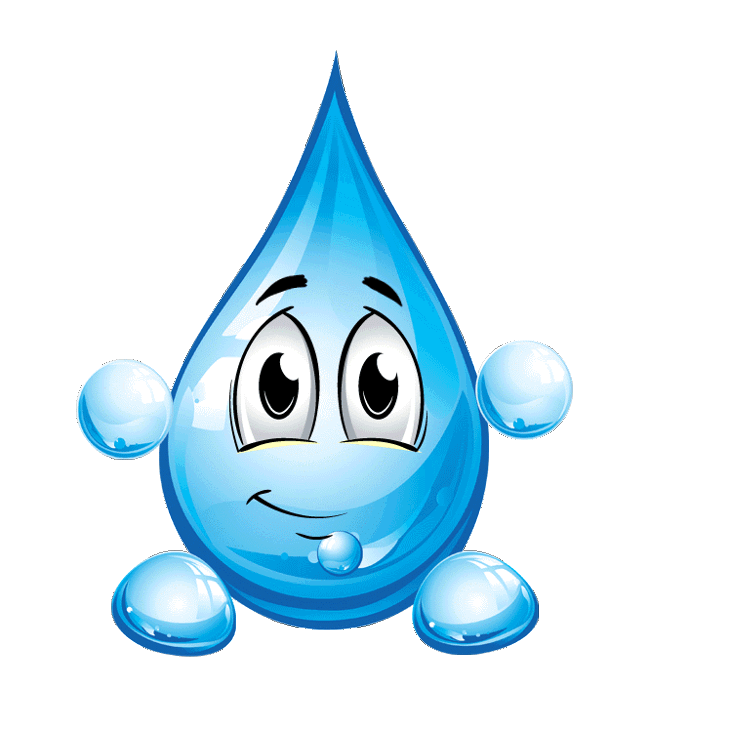 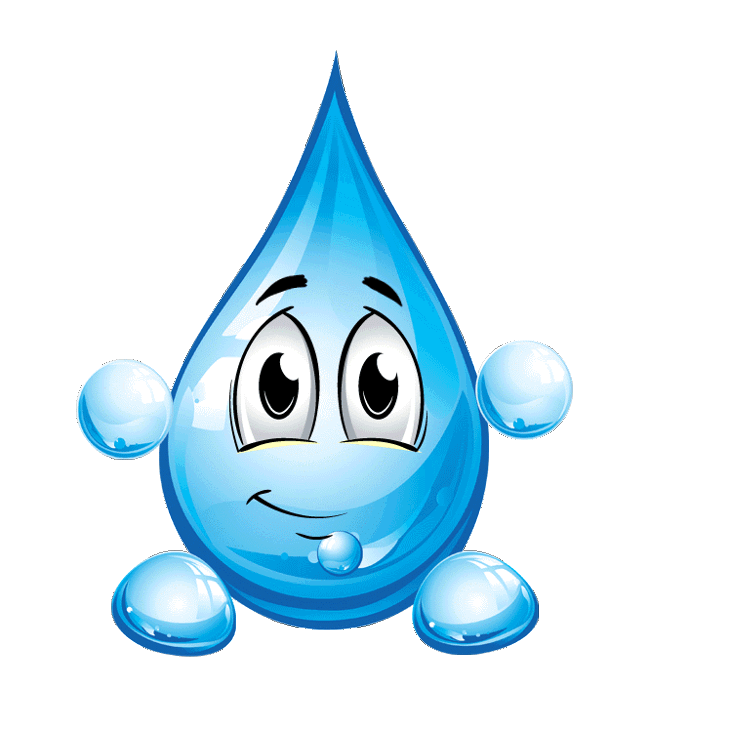 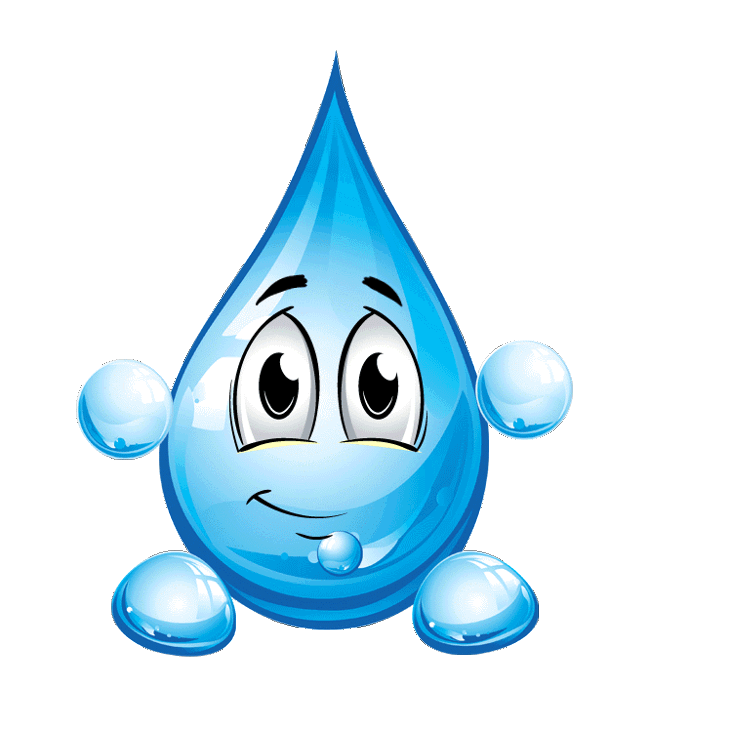 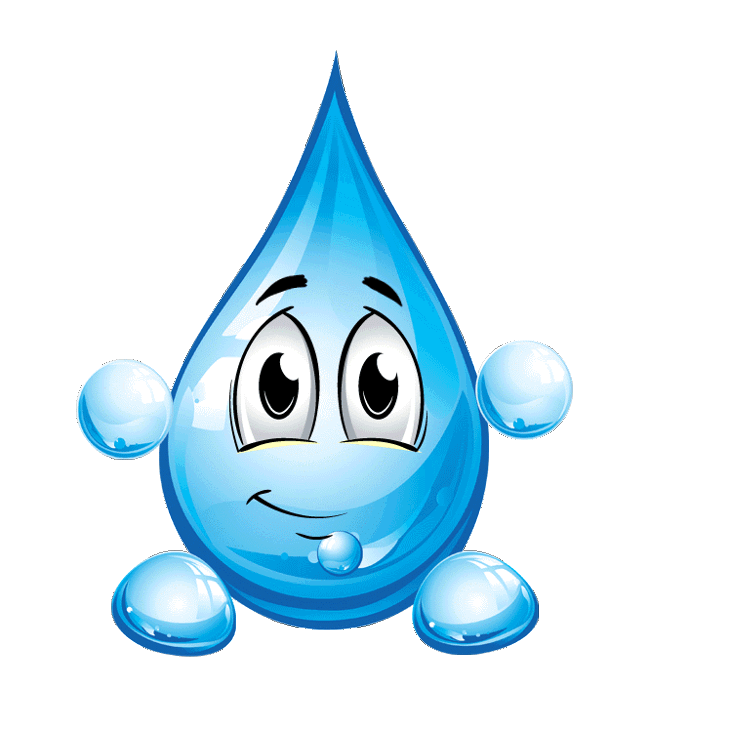 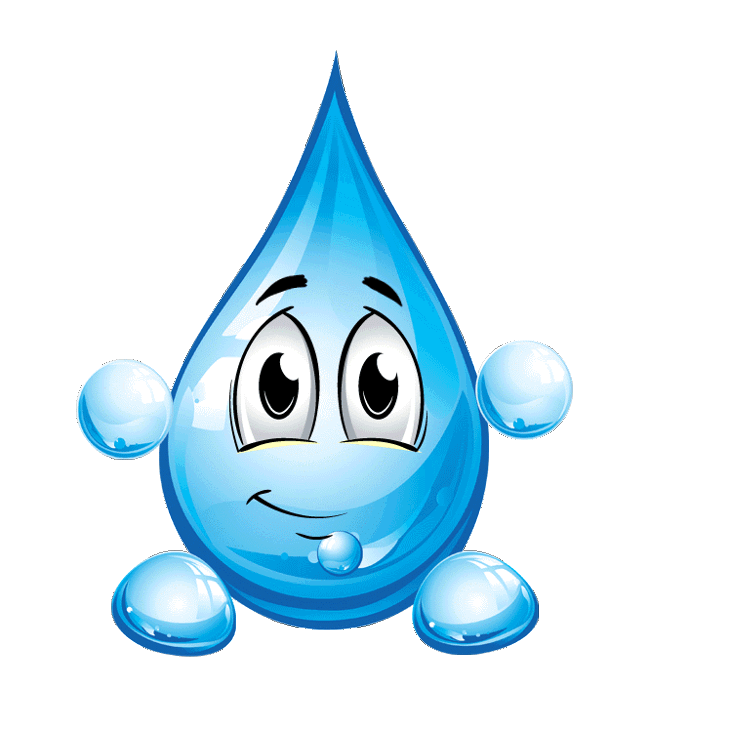 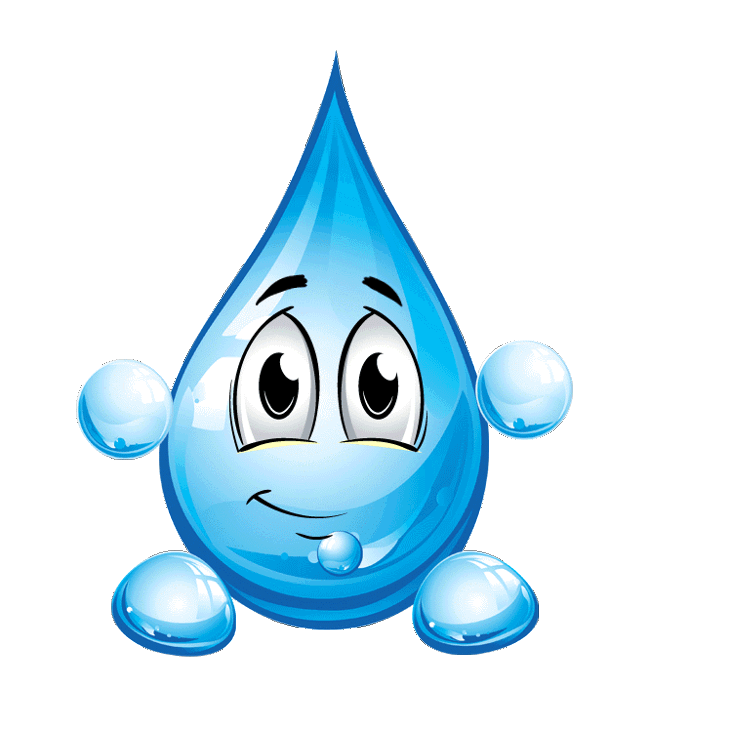 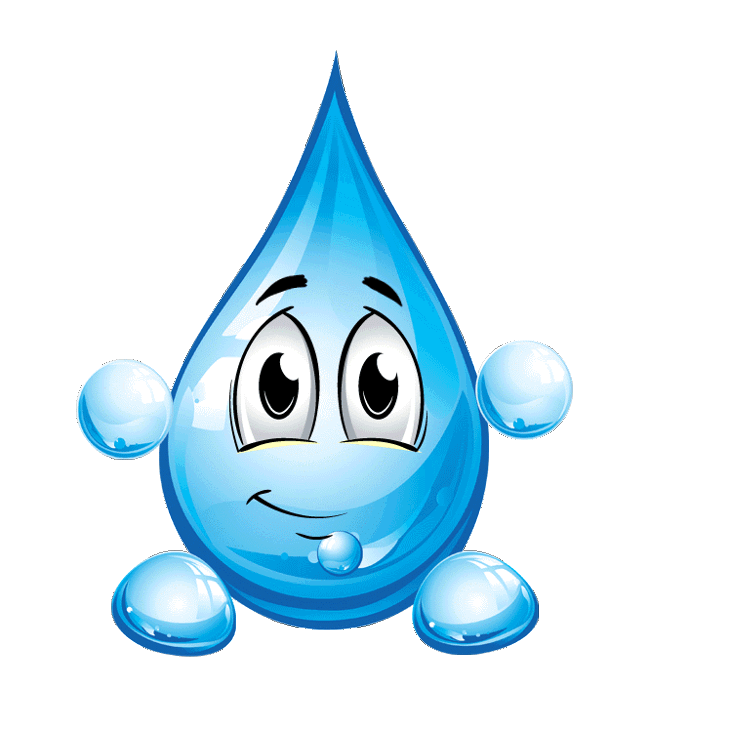 Так наша маленькая Капелька оказалась на земле, где ее подхватил                                      пробегающий мимо ручеек.
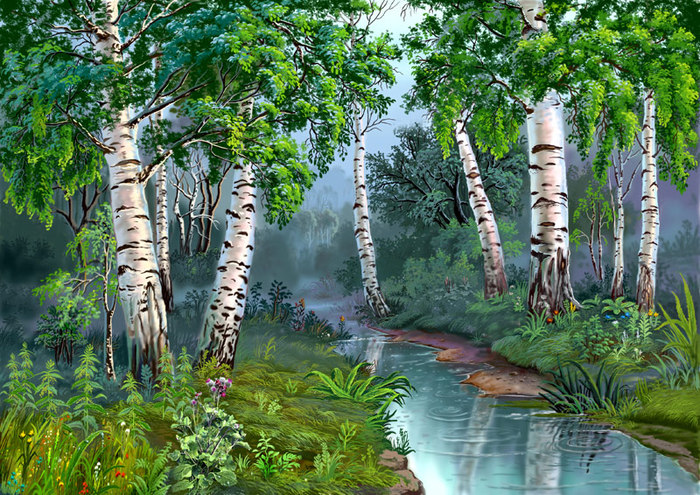 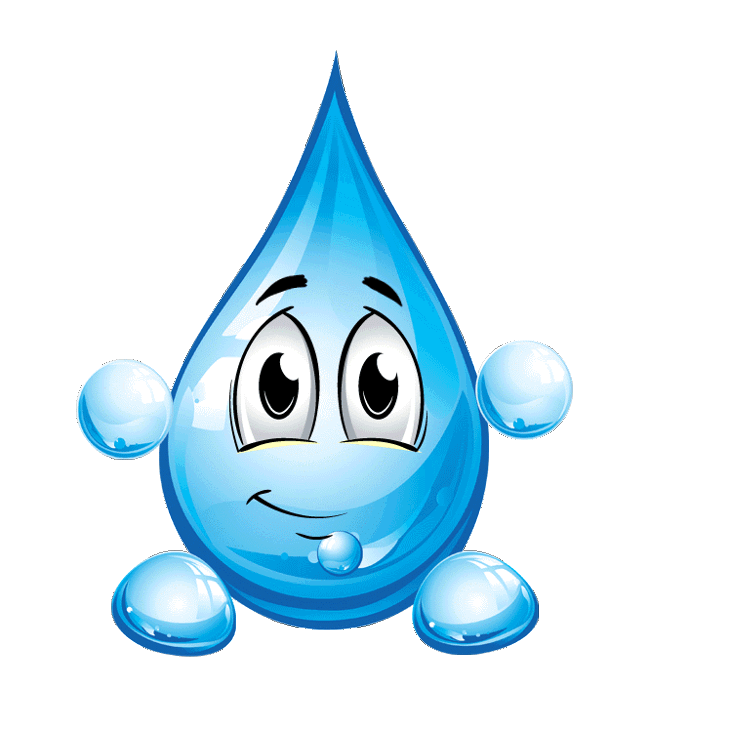 Ручеек с маленькой Капелькой бежал по камешкам, по канавкам. Рядом было много подружек, маленьких капелек, которые весело смеялись и переговаривались, отчего ручеек звонко журчал.
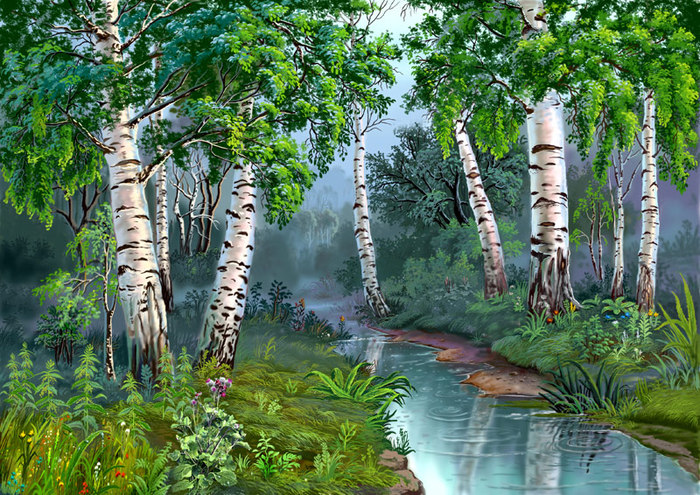 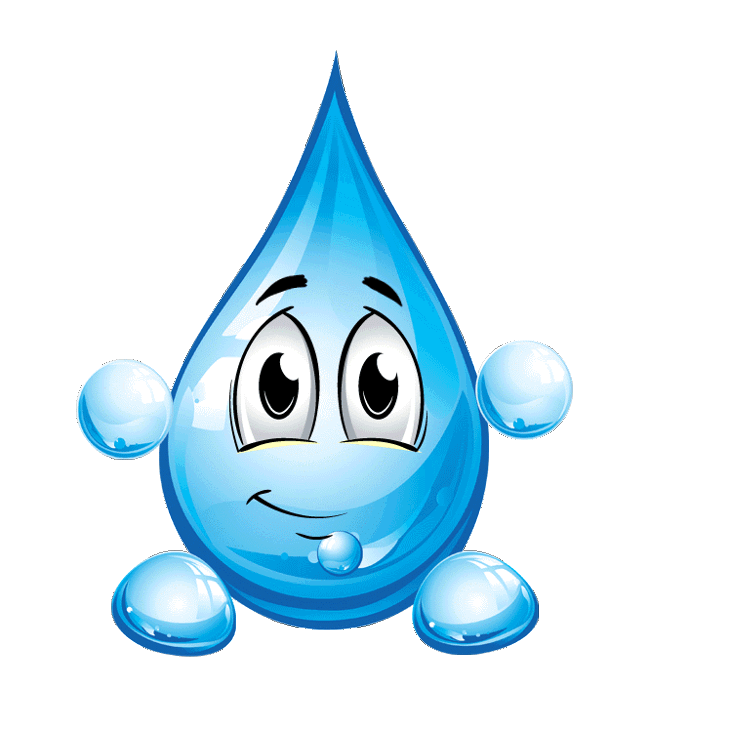 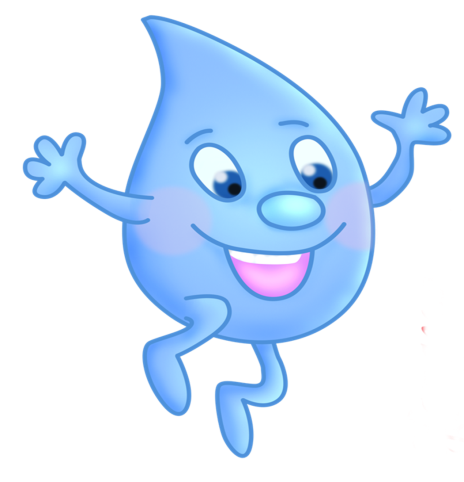 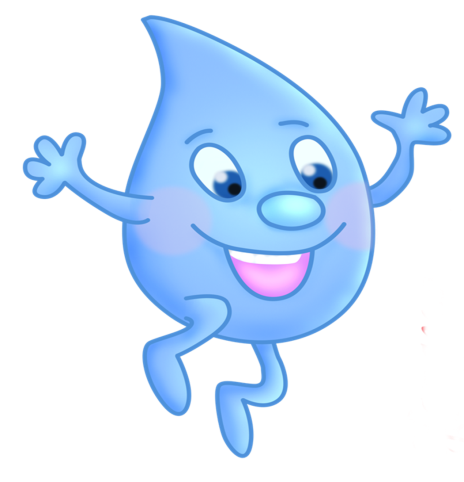 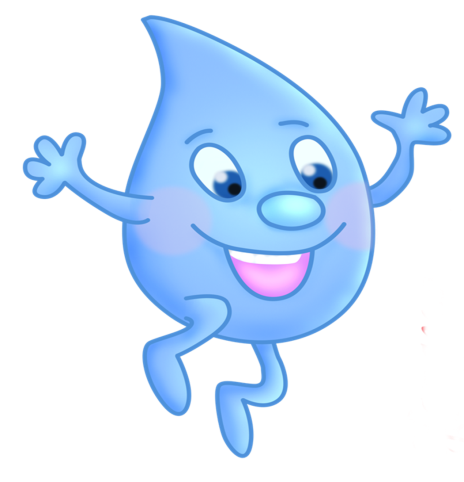 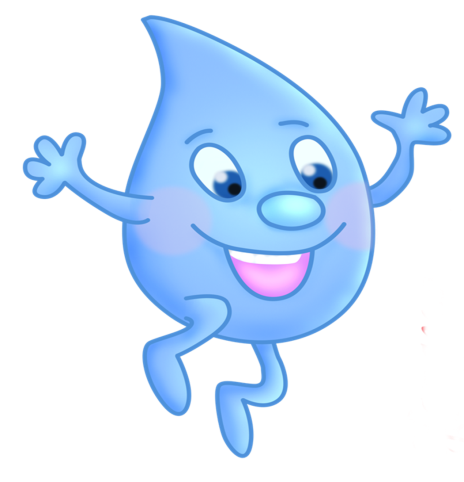 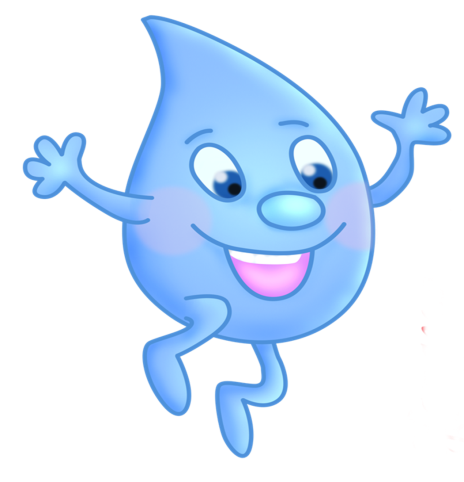 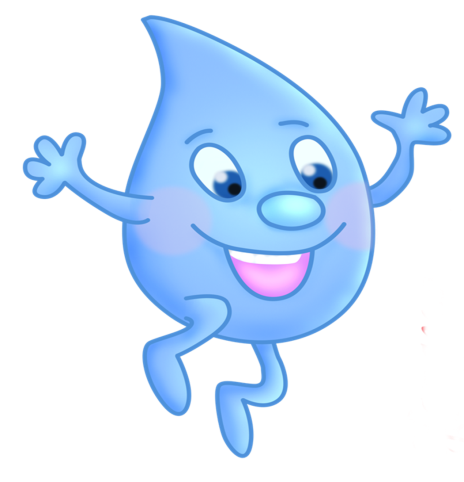 Бежал, бежал ручеек пока не увидел речку. Влился он в речку и сразу в ней исчез, а наша маленькая Капелька с облегчением сказала: «Ну вот, наконец, я и дома!».
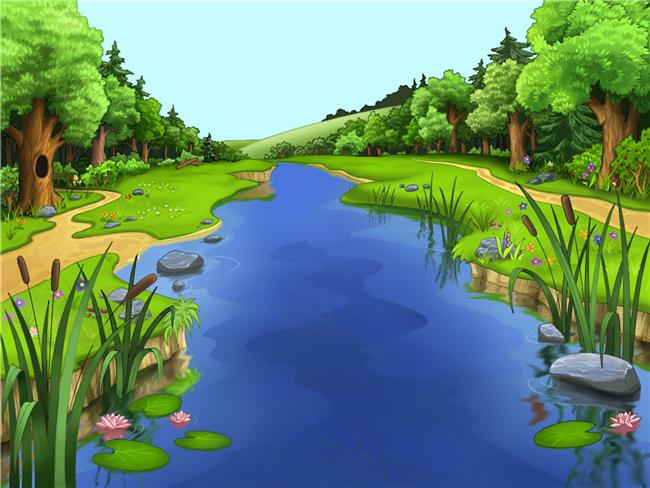 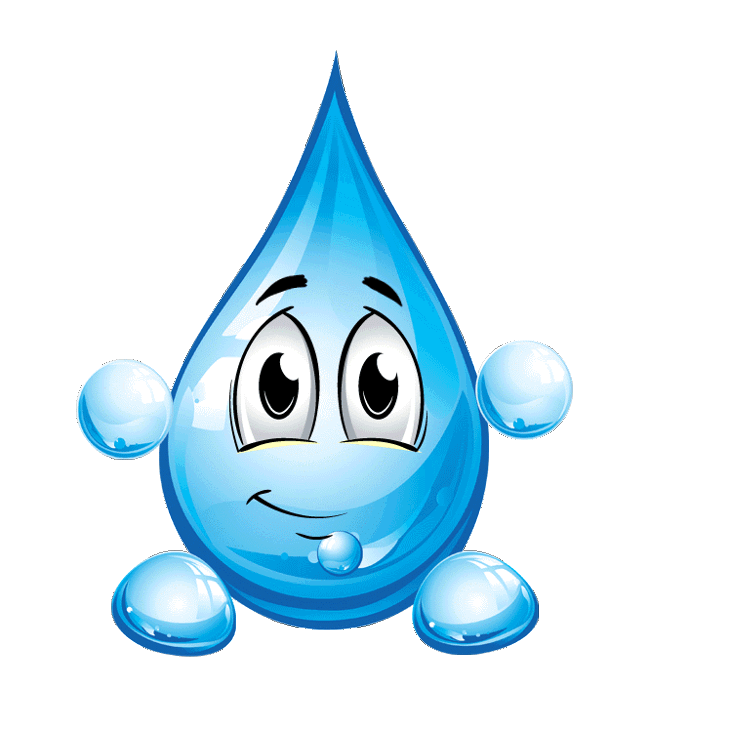 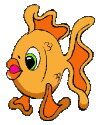 Потом капелька снова повторит свое путешествие. Весь этот путь называется круговорот воды в природе.
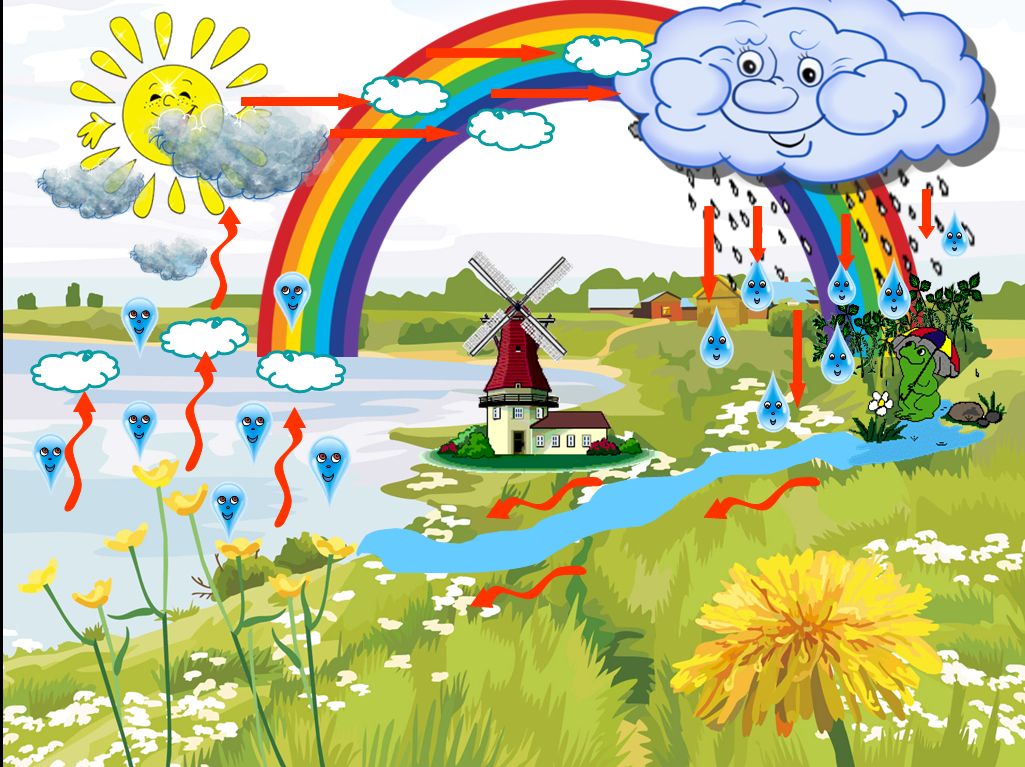